Data Structure & Algorithm
Lecture 6 – QuickSort & Randomization
JJCAO
Most materials are stolen from Prof. Yoram Moses’s course.
Something Else
I hear and I forget 
I see and I memorize
I write and I understand
2
[Speaker Notes: 听而后易忘
看而后能记
写而后理解]
ACM ICPC
http://acm.uva.es/
http://acm.zju.edu.cn/
http://acm.timus.ru/
3
[Speaker Notes: 王智睿做过1-200道]
Content
Quicksort: 
Worst-case: θ(n^2), 
Expected-case: θ(cnlgn), c is quite small
In place
Behavior of it is complex, so …
Random sampling to prevent worst-case
4
Mergesort(A[1, n])    Merge( MergeSort(A[1,n/2]), MergeSort(A[n/2+1,n]) )
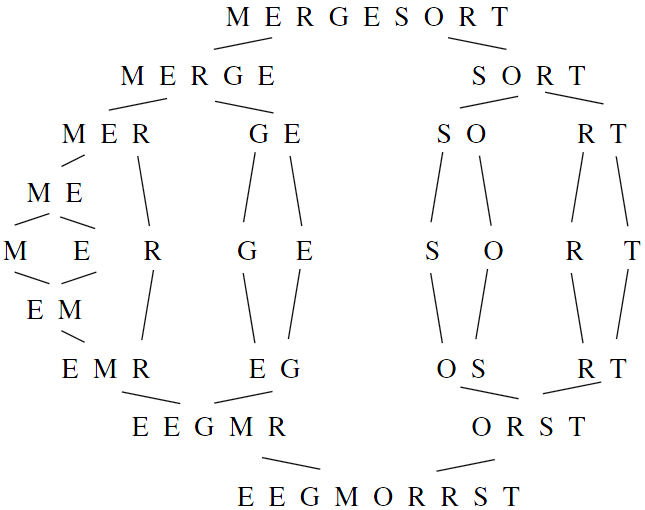 5
QuickSort
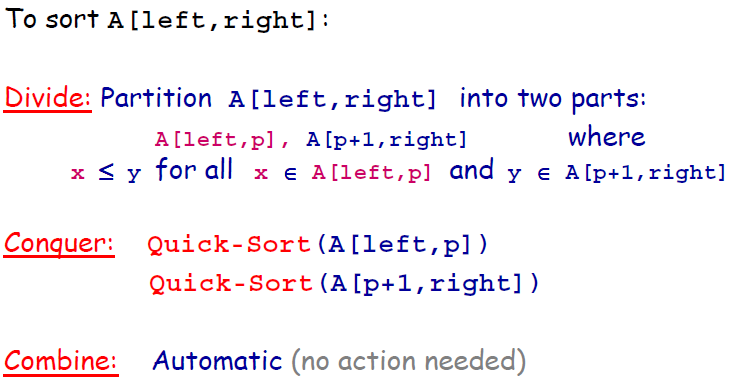 6
Quicksort
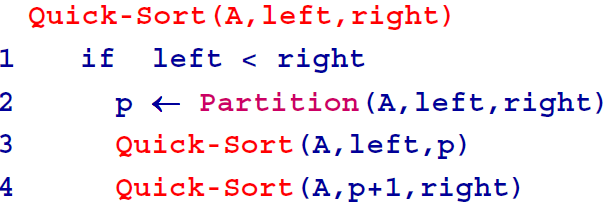 To sort A[1..n]: Quick-Sort(A,1,n)
7
Partition
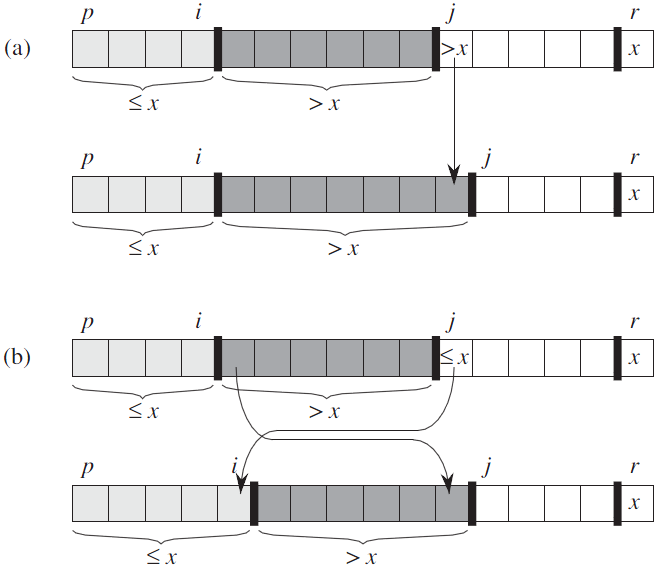 8
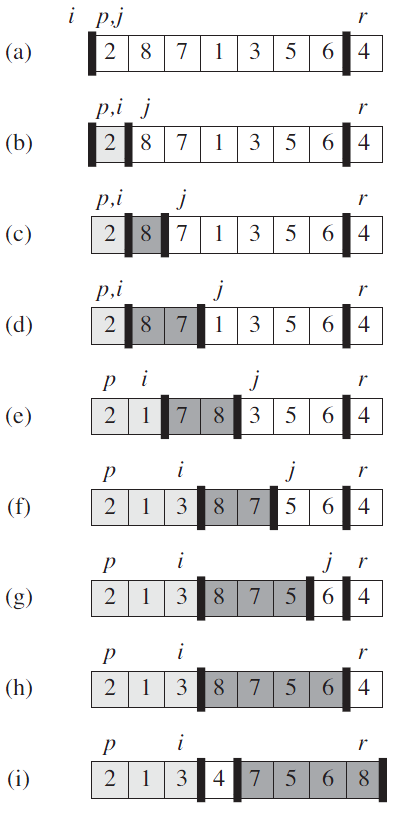 Partition
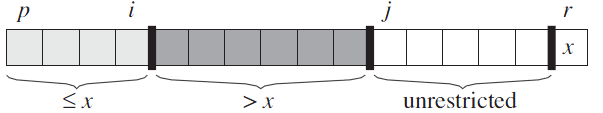 9
Partition
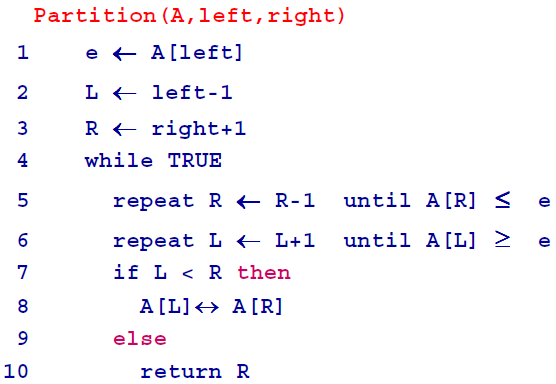 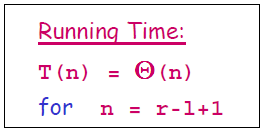 10
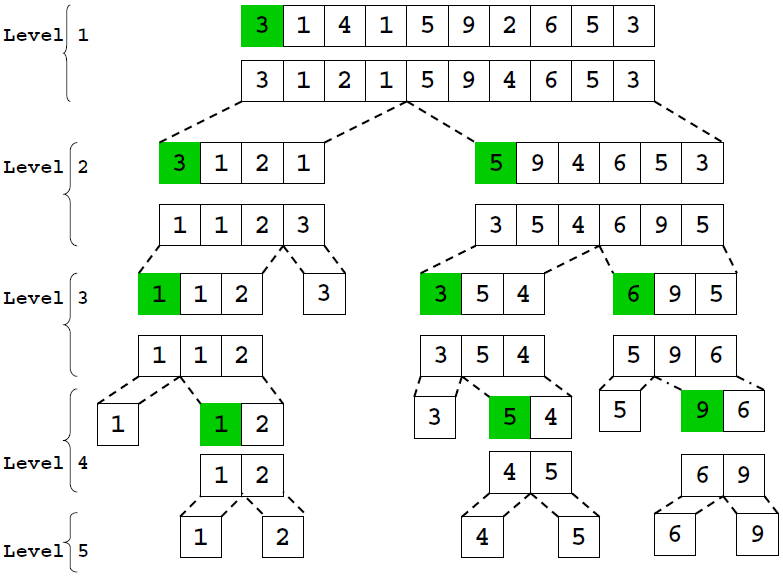 11
Quick-Sort: Running Time
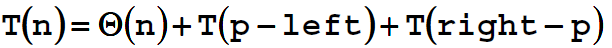 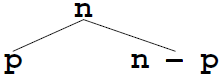 n = right - left.
T(n) depends on the position of p in the range [left,...,right]
12
Worst-Case
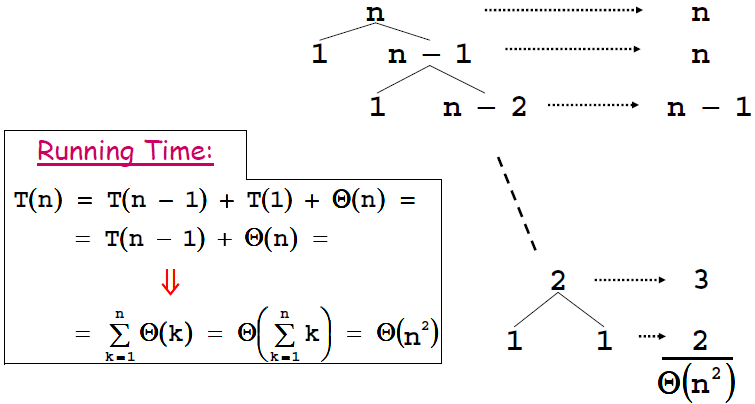 13
Worst-Case Running Time
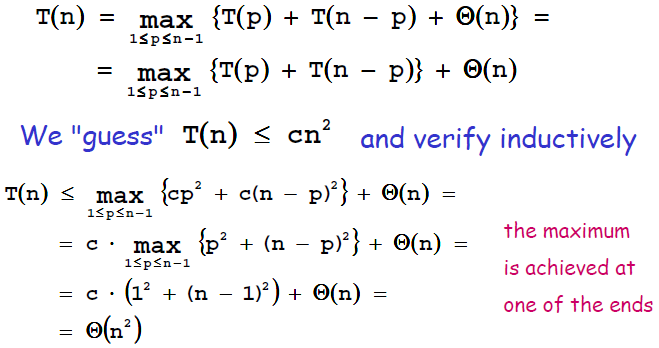 14
Quick-SortBest-Case Running Time
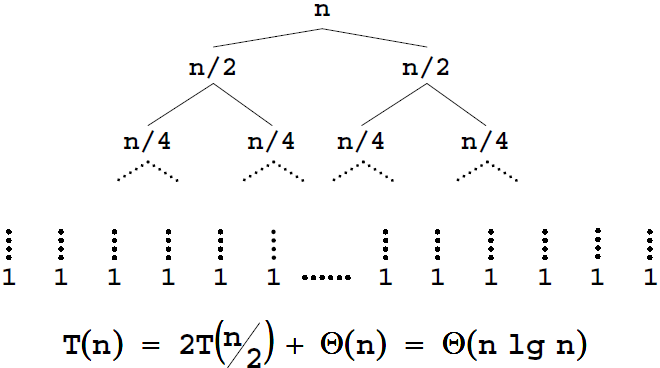 θ(n)
2θ(n/2)
n/2θ(2)
The average-case running time of quicksort is much closer to the best case than to the worst case.
15
Average-Case Running Time
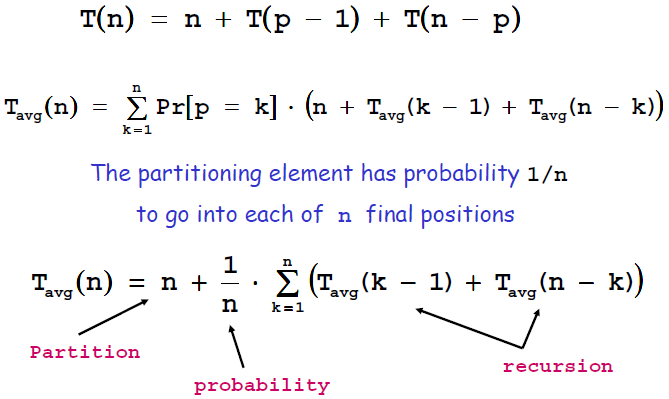 16
Average-Case Running Time
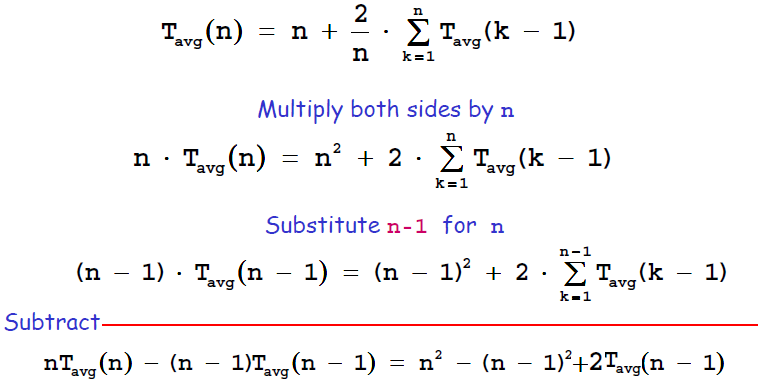 17
Average-Case Running Time
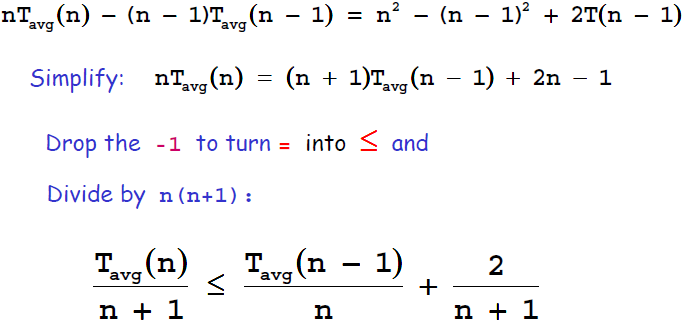 18
Average-Case Running Time
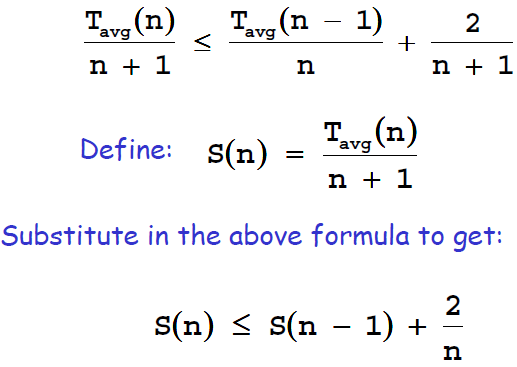 19
Average-Case Running Time
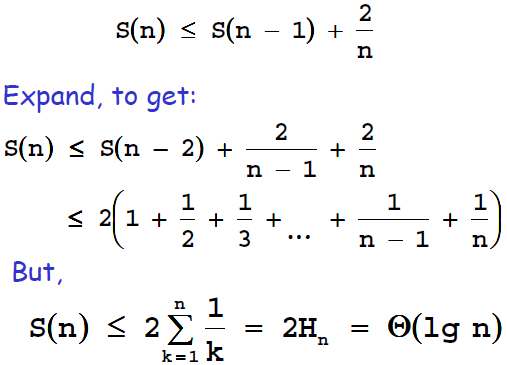 //Harmonic Series的和，上界是O(lgn)
20
Average-Case Running Time
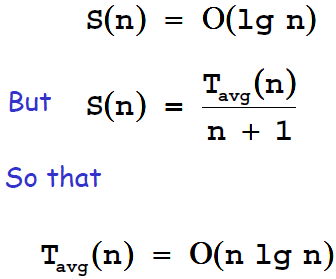 21
Randomization
Randomly permute the input (before sorting)
tree of all possible executions most of them finish fast

Choose partitioning element e randomly at each iteration
easier to analyze
same "good" behavior
22
Randomized-Partition
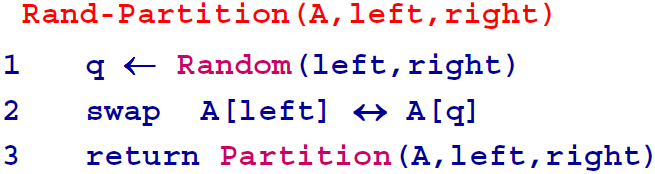 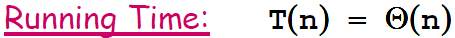 23
Variants of Quick-Sort
When we get to small sub-arrays, do not call Quick-Sort recursively
Run Insertion-Sort on the sub-arrays
Go back up recursion and run Insertion-Sort on the nearly sorted array

Different ways to pick the pivot element:
Always pick the first element
Pick a random element
Pick the median of some elements
24
Using Medians of 3
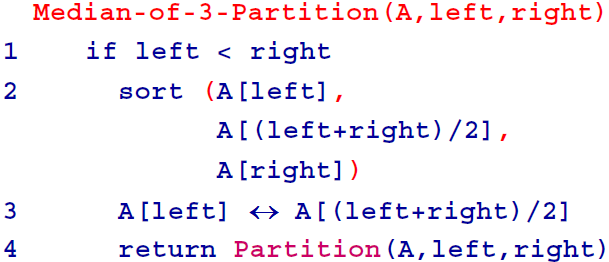 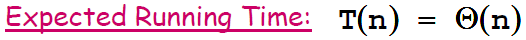 25
Randomized Medians of 3
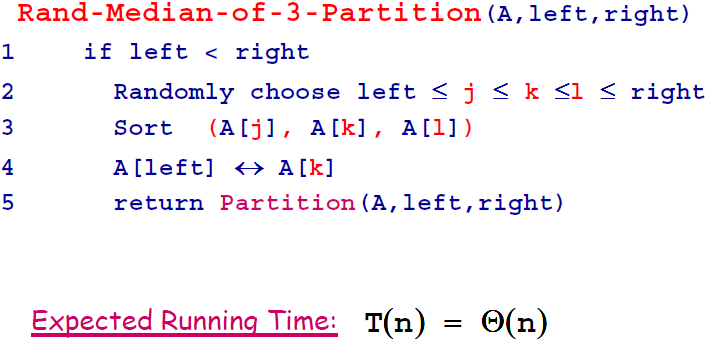 26
Notes on Quick-Sort
Quicksort: 
Fast on average: θ(cnlgn), c is quite small
In place

Behavior of it is complex
Worst-case: θ(n^2), but unlikely with medians-of-3
which is unacceptable for large data sets and can be deliberately triggered given enough knowledge of the implementation, creating a security risk.
embedded systems with real-time constraints or systems concerned with security often use heapsort
27
Homework 4
Hw04-GuiQtScribble
Deadline: 22:00, Oct. ?, 2011
28